Institut für Bildung, Beruf und TechnikAbteilung: Technik und ihre Didaktik
Problem-/Konfliktlösungskompetenz
Heike Arold

Ausgewählte Folien für Lehreinheit C5
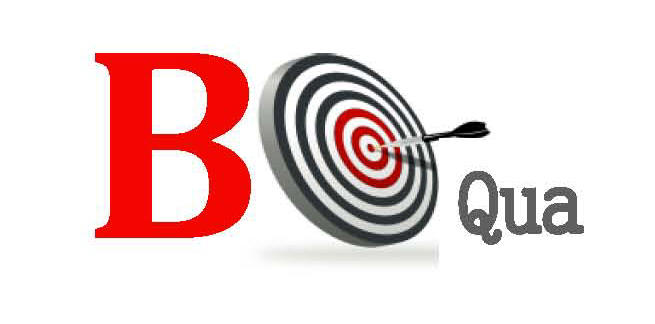 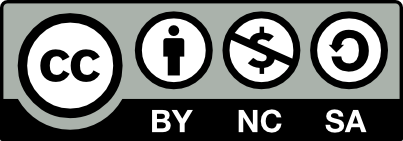 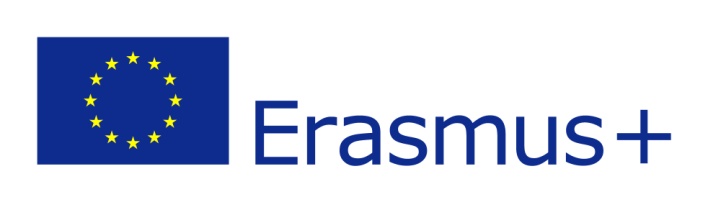 Institut für Bildung, Beruf und TechnikAbteilung: Technik und ihre Didaktik
Definition:

Problemlösungskompetenz ist die Fähigkeit, Probleme zu erkennen und mit geeigneten Methoden zu lösen. Darüber hinaus die Fähigkeit Lösungsprozesse und –ansätze auf ähnliche Probleme zu übertragen.

Konfliktlösungskompetenz geht mit der Problemlösungskompetenz einher bzw. darüber hinaus. Sie beinhaltet die Fähigkeit Konflikte, denen u.a. Probleme voran gehen, mit geeigneten Methoden zu entschärfen.
Institut für Bildung, Beruf und TechnikAbteilung: Technik und ihre Didaktik
Problem
Es handelt sich um eine Aufgabe oder Streitfrage, deren
Lösung mit Schwierigkeiten verbunden ist. Probleme sind
daher Hindernisse, die überwunden werden müssen bzw. mit
denen man umgehen muss, wenn eine nicht befriedigende
Situation in eine befriedigende Situation geändert werden
soll, um ein Ziel zu erreichen
Konflikt
Konflikt
Es handelt sich um einen Prozess der Auseinandersetzung,
der auf unterschiedlichen Interessen von Individuen und
sozialen Gruppierungen beruht und in unterschiedlicher
Weise institutionalisiert ist und ausgetragen wird. 
 Konflikt: lat. confligere = zusammentreffen, kämpfen
Konfliktarten
Echte Konflikte
Unechte Konflikte
Intrapersonale Konflikte
Interpersonale Konflikte
Konflikte in/zwischen Gruppen
Persönlicher Konflikt
Annährungskonflikt
Sachlicher Konflikt
Strukturkonflikt
Wahrnehmungskonflikt
Verteilungskonflikt
Intergruppenkonflikt
Vermeidungskonflikt
Zielkonflikt
Rangkonflikt
Annährungs-/Vermeidungskonflikt
Führungskonflikt
Rollenkonflikt
Bewertungskonflikt
Methodenkonflikt
Veränderungskonflikt
Institut für Bildung, Beruf und TechnikAbteilung: Technik und ihre Didaktik
Konfliktarten
Institut für Bildung, Beruf und TechnikAbteilung: Technik und ihre Didaktik
Konflikt-/Problemformen
Intrapersonale Konflikte
Interpersonale Konflikte
Konflikte in oder zwischen Gruppen
Institut für Bildung, Beruf und TechnikAbteilung: Technik und ihre Didaktik
Intrapersonale Konflikte (Probleme)
Bei dieser Konfliktform hat eine Person einen Konflikt in
sich bzw. mit sich selbst  „Gewissenskonflikt“. 

Ursachen:






Schwierige Entscheidungen zu treffen oder zu bewerten, führt
zumeist zu inneren Konflikten  Folge: soziale KonflikteK
Selbstzweifel (Unklarheit über die eigene Position)
Unsicherheit (Unklarheit über das eigenen Wissen/Können)
Entscheidungsdruck (Sorge vor falschen Entscheidungen)
Institut für Bildung, Beruf und TechnikAbteilung: Technik und ihre Didaktik
Interpersonale Konflikte
Konflikt zwischen zwei oder mehreren Personen (z.B. Berater versus zu Beratender, Netzwerkpartner untereinander)
Sehr oft eskalieren intrapersonale Konflikte zu interpersonalen Konflikten, indem der innere Unfrieden auf andere Personen übertragen wird. 
Beispiel:
Privat-situation….grrr
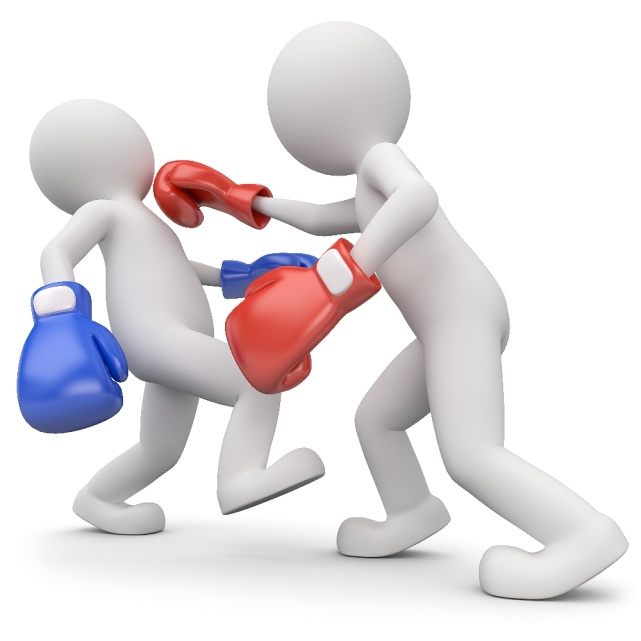 Ausbildungs-vorschlag….grrr
Schuld?
Institut für Bildung, Beruf und TechnikAbteilung: Technik und ihre Didaktik
Konflikte in oder zwischen Gruppen – zwischen Berater und zu Beratendem
Sie treten auf wenn in bzw. zwischen (Arbeits-)gruppen bzw. zwischen 2 Parteien nicht nur persönliche Aspekte nicht in Einklang zu bringen sind, sondern insb. dann, wenn abteilungs- und unternehmensspezifische bzw. im Hinblick auf Beratung beratungsspezifische Probleme auftreten. 
Sie sind zumeist ein Resultat aus Veränderungen im Arbeitsalltag (z.B. neue Arbeitsprozesse, Arbeitsaufgaben, Abteilungsumstrukturierungen, veränderte Arbeitsbeziehungen) bzw. in der Beratung unvorhersehbare Probleme auftauchen und die Zielsetzung der Beratung von den 2 Parteien unterschiedlich ausgelegt ist.
Institut für Bildung, Beruf und TechnikAbteilung: Technik und ihre Didaktik
Konfliktursachen
Konflikte (Probleme) identifizieren - erkennen
Unklare Verantwortlichkeiten
Missverständnisse
Misstrauen
Machtkämpfe
Konkurrenzdenken
Belohnungssysteme
Frustration / Stress
…
Institut für Bildung, Beruf und TechnikAbteilung: Technik und ihre Didaktik
Warum kommt es zu einem Konflikt
1. Unvereinbarkeit von Zielen, Interessen, Anliegen,
Wertvorstellungen, Tätigkeiten, Pflichten, Glaubens
Überzeugungen, Ansprüchen, Anforderungen usw.
a) Diese können objektiv unvereinbar sein  mögliche Alternativen schließen sich  logisch aus.
b) Diese können subjektiv unvereinbar sein.  mögliche Alternativen werden nicht erkannt bzw. eine Partei beharrt auf ihrem Standpunkt  

Die Unvereinbarkeit fusst auf unterschiedlichen Problemlagen:
1. Registrierte Differenz zwischen dem Ist- und Sollzustand
2. Unzufriedenheit mit dem Ist-Zustand ohne klare Zielvorgaben
3. Bewahrung des Ist-Zustandes in Anbetracht einer möglichen Bedrohung
Institut für Bildung, Beruf und TechnikAbteilung: Technik und ihre Didaktik
2. Beeinträchtigungen/Bedrohungen 
	d.h. mind. eine der Konfliktparteien fühlt sich durch die Unvereinbarkeit ihres Anliegens/Ziels beeinträchtigt oder bedroht (z.B. im Denken und Handeln) 
	Häufig beruht eine entsprechende Bedrohung gegenseitig

Wahrgenommen werden diese u.a. durch
Behinderungen/Fehlende Unterstützung (z.B. Einwände, Auflagen, Regelungen, bewusst geschaffene Barrieren)
Verweigerung (z.B. Nicht-Erteilung von Genehmigungen, mangelnde Loyalität, geringe Mitarbeit)
Nötigung (z.B. Befehle, Anweisungen, fehlerhafte Zuarbeiten, Fehlinformationen)
Bedrohung (z.B. verbale Abwertung, Machtdemonstration, verbale Angriffe, körperliche Angriffe)
Institut für Bildung, Beruf und TechnikAbteilung: Technik und ihre Didaktik
3. Es liegt eine vermutete Absicht vor, dass die andere Partei für die Beeinträchtigung oder die Bedrohung verantwortlich ist und dieses mit einer böswilligen Absicht erfolgt, d.h.


                            sie dem Gegenüber keine Wahlmöglichkeiten
                            lässt


                          wenn durch die verantwortliche Partei keine 
                          überzeugende Rechtfertigung oder
                          Entschuldigung erfolgt
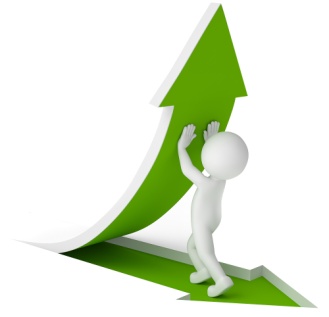 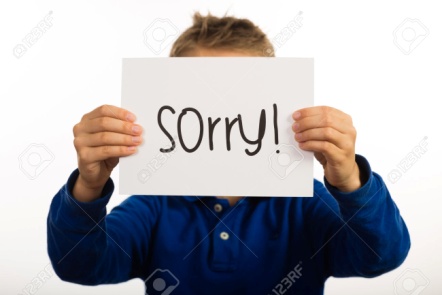 Institut für Bildung, Beruf und TechnikAbteilung: Technik und ihre Didaktik
Für entstehende Konflikte (Probleme) gibt es eine Reihe an Anzeichen, die es zu erkennen gilt, um ggf. diesen frühzeitig entgegen zu wirken, bevor Situationen eskalieren.
Institut für Bildung, Beruf und TechnikAbteilung: Technik und ihre Didaktik
Anzeichen für einen Konflikt (Problem) in der Beratung
1. Fehlzeiten und Verspätungen
Fehlzeiten: Ständige Auseinandersetzungen, permanenter Ärger und innere Unruhe = gesundheitliche Probleme 
	 Folge: 
		nicht nachvollziehbare Entschuldigungen, keine 	Beratungsgrundlage

Verspätungen: Eine unfreundliche und genervte Beratungsatomsphäre
	 Folge: 
	 	Erschwerter Aufbau eines vertrauensvollen
		Beratungsgesprächs und z.T. ergebnislose Beratung
Institut für Bildung, Beruf und TechnikAbteilung: Technik und ihre Didaktik
2. Beratung nach Vorschrift und innere Abneigung gegen
	Beratungen
Mangelndes Interesse an der Beratungsdurchführung, fehlendes Engagement
	 Folge: a) Beratung nach Vorschrift; b) Disziplinlosigkeit und Streitsucht. 

Gleichgültigkeit in der Beratung kann u.U. auf schwelende Konflikte hindeuten
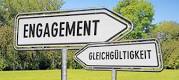 Institut für Bildung, Beruf und TechnikAbteilung: Technik und ihre Didaktik
3. Angst vor der Beratung
Der Berater wird als Bevormundender gesehen und Berater zeigen kein Verständnis für die Probleme der zu Beratenden und ihrer Situation, Ziele und Wünsche
	

				

 
 Folge: Angst, Verunsicherung. 
	In einer Atmosphäre von Abwehrverhalten und Schuldzuweisungen werden Herausforderungen als Bestrafung gesehen, Angst vor Fehlern macht sich breit.
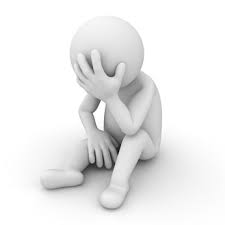 Institut für Bildung, Beruf und TechnikAbteilung: Technik und ihre Didaktik
4. Kommunikations- und Orientierungslosigkeit 
Eine schlechte bis z.T. fehlende Kommunikation zwischen dem Berater und zu Beratenden.  






	 Folge: Unkoordinierte und unregelmäßige Kommunikation, so dass Infos Adressaten nicht erreichen; Vorschläge werden als „Muss“ empfunden ; Ablehnung aller beratenden Vorschläge
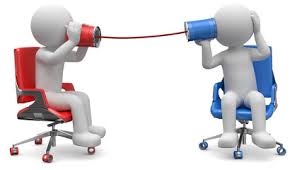 Institut für Bildung, Beruf und TechnikAbteilung: Technik und ihre Didaktik
5. Überforderte zu Beratende
Überforderte und den Vorschlägen des Beraters nicht gewachsene zu Beratende. 

 Folge: Hören dem Berater nicht zu, teilen sich und ihre Interessen/Wünsche nicht mit; Bagatellisierung u. Aussitzen von Problemen; relevante Entscheidungen werden spontan oder zu spät getroffen; gereizte Reaktion auf Anregungen und Kritik.
Institut für Bildung, Beruf und TechnikAbteilung: Technik und ihre Didaktik
Phasen der Konflikt (Problem) entwicklung
Phase 1: Geburt eines Konfliktes
Phase 2: Konflikt-entwicklung
Phase 3: Konflikt-verstetigung
Phase 4: Konfliktvertiefung bzw. -ausdehnung
Phase 5: Eskalation
Institut für Bildung, Beruf und TechnikAbteilung: Technik und ihre Didaktik
Konflikte richtig einschätzen
Institut für Bildung, Beruf und TechnikAbteilung: Technik und ihre Didaktik
Teil I:
Um Konflikte richtig einzuschätzen müssen die Warnzeichen
zunächst interpretiert werden. Um den Konflikt richtig deuten zu
Können, müssen zusätzliche Infos gesammelt werden zu
Ursachen
Hintergründen
Rahmenbedingungen
Beteiligte Personen
Interessen der Beteiligten

Warum so handeln? 
Vermeidung von Schubladendenken, richtige Einschätzung der
Situation, Ausweichen vor Stolpersteinen, Verschaffen einer
guten Ausgangslage für weitere Auseinandersetzungen.
Institut für Bildung, Beruf und TechnikAbteilung: Technik und ihre Didaktik
Teil II:
Will man Meinungsverschiedenheiten/unterschiedliche Interessen
zielorientiert bewältigen, muss man diese zusätzlich verstehen
und richtig einschätzen und bestehende Konflikte analysieren.
Hierzu ist die Erhebung des Status Quo der jeweiligen Situation
von Bedeutung.

Im Wesentlichen sollte man 
die Form der Auseinandersetzung differenzieren
den Gründen des Konfliktes auf die Spur kommen
abklären, welche persönliche Mitverantwortung man trägt
Konflikte nicht als Negatives, sondern als Chance verstehen
Institut für Bildung, Beruf und TechnikAbteilung: Technik und ihre Didaktik
Konflikte analysieren und lösen – erforderliche Schritte
Institut für Bildung, Beruf und TechnikAbteilung: Technik und ihre Didaktik
Bewusstwerden der eigenen Konfliktfelder 

Zweck: Schärfung des Bewusstseins für Konflikte, unterscheiden zwischen Streit und Konflikt. 

Umsetzung: Identifizieren Sie Konflikte (Meinungs-/Interessenunterschiede) sowohl im beruflichen, als auch im privaten Umfeld der letzten Monate. Anschließend überprüfen Sie und machen Sie sich bewusst, 
wie viele / wenige Konflikte Ihnen in Erinnerung geblieben sind 
welche Lebensbereiche von Ihnen besonders konfliktträchtig sind
Handlungsempfehlung: 
Sind Sie in beiden Bereichen Konflikten ausgesetzt  Sorgen Sie
für ein friedliches Privatleben  Basis zur Lösungsfindung im Beruf 
Konflikte, die Sie als nicht in Gänze gelöst sehen, sollten Sie auch
wenn Sie oberflächlich an Bedeutung verloren haben, klären!
Institut für Bildung, Beruf und TechnikAbteilung: Technik und ihre Didaktik
2.  Analysieren um welche Art von Konflikt es sich handelt 

Zweck: Identifizieren der Konfliktart, um am richtigen Punkt
der Problemlösung anzusetzen.

Umsetzung: Klären Sie hinsichtlich der von Ihnen identifizierten
Konflikte, ob es sich um zwischenmenschliche Konflikte handelt,
um Rivalitäten, Neidpotenzial oder Machtkämpfe zwischen den Konfliktparteien, um einen persönlichen Gewissenskonflikt.

Bewerten Sie die von Ihnen identifizierten Konflikte nach den drei
Kategorien.
Institut für Bildung, Beruf und TechnikAbteilung: Technik und ihre Didaktik
2. Analysieren um welche Art von Konflikt es sich handelt

Handlungsempfehlung: 

Identifizierte Konflikte zwischen Einzelpersonen, können durch eine direkte Ansprache des Gegners leicht gelöst werden.

Identifizierte Konflikte, in die mehrere Beteiligte bzw. Abteilungen/Gruppen involviert sind, können nicht unmittelbar gelöst werden. Es erfordert eine Zusammenführung der einzelnen Gruppen/Beteiligten und zumeist einer Form der Mediation.

Identifizierte Konflikte, die auf Ihrem Gewissen beruhen, rütteln an Ihrem Selbstverständnis und werden häufig verleugnet. Es erfordert ein hohes Maß an Selbstdisziplin und der Bereitschaft gegen die eigenen Denkmuster anzugehen.
Institut für Bildung, Beruf und TechnikAbteilung: Technik und ihre Didaktik
3. Die Chancen, die der Konflikt in sich birgt erkennen  

Zweck: Die Vor- und Nachteile eines Konfliktes identifizieren und
gegeneinander abwägen

Umsetzung: 
 Erstellen Sie eine Liste, in der Sie die Vor- und Nachteile gegenüberstellen. 
 Identifizieren Sie die Chancen, die der Konflikt in sich birgt.
Betrachten Sie die Chancen als Gewinn den der Konflikt mit sich bringt für Sie, wenn Sie sich darauf einlassen. 
Anmerkung: Notieren Sie nicht nur die Vor- und Nachteile für
sich als Person, sondern auch im Hinblick auf das gesamte
Umfeld des Konfliktes.
Institut für Bildung, Beruf und TechnikAbteilung: Technik und ihre Didaktik
3. Die Chancen, die der Konflikt in sich birgt erkennen  

Handlungsempfehlung: 
Nutzen sie erkannte positive Auswirkungen sinnvoll für Veränderungen.
Sie können festgefahrene Strukturen aufbrechen
Sie können Innovationen auf den Weg bringen
Sie können konfliktreiche Beziehungen hinterfragen und neu gestalten
Generell sollten Sie die positiven gegen die negativen
Auswirkungen abwägen und Konflikte, die sich nicht lohnen bzw.
in denen Ihr Gegner zu stark ist, ad acta legen  zeitsparend,
energiesparend.
Institut für Bildung, Beruf und TechnikAbteilung: Technik und ihre Didaktik
4. Die Gründe für Konflikte erkennen 

Zweck: Besseres Einschätzen der Ursachen des Konfliktes 
Umsetzung: Um die Ursachen des Konfliktes konkret
einschätzen zu können, müssen Sie sich diesen vor Augen
führen. 

Handlungsempfehlungen: 
Es gibt oft mehrere Gründe für einen Konflikt. 
Entsprechend gibt es unterschiedliche Ansatzpunkte
eine Aneinanderreihung von Konfliktgründen zu lösen. 

Aufgabe: Erarbeiten Sie unterschiedliche Ansätze zur Lösung eines Konfliktes in der Beratung und präsentieren Sie diese anschließend!
Institut für Bildung, Beruf und TechnikAbteilung: Technik und ihre Didaktik
5. Die Mitverantwortung an dem Konflikt klären

Zweck: Analyse des eigenen Beitragens zu einem Konflikt

Umsetzung: Sie müssen sich darüber bewusst werden, dass auch
Sie selbst zu einem Konflikt beigetragen haben. Dieses erfordert
ein gewisses Maß an Selbstkritik. Klären Sie folgende Fragen (u.U.
Mit Hilfe eines Vertrauten)
Sind immer die anderen Schuld an der Situation?
Haben Sie Eigenarten, die andere dazu verleiten, Sie als nicht kollegial einzuschätzen und ihre Arbeit zu sanktionieren?
Vermitteln Sie den Eindruck „Opfer“ zu sein und sind nicht in der Lage sich zur Wehr zu setzen?
Haben Sie heimliche Feinde, die sich an Ihnen rächen wollen?
Institut für Bildung, Beruf und TechnikAbteilung: Technik und ihre Didaktik
5. Die Mitverantwortung an dem Konflikt klären

Handlungsempfehlungen: 
Darauf achten: Selbst- und Fremdwahrnehmung gehen meistens weit auseinander. 
Für sich klären: Ist der Konflikt in der Reaktion meiner Personen begründet?.....wenn ja ist ein Maß an Anpassung erforderlich, um nicht in Auseinandersetzungen zu geraten oder diese zu forcieren.
Die Selbstanalyse trägt dazu bei Dinge klarer zu sehen. Durch das kritische Hinterfragen der eigenen Person kann schnell deutlich werden, dass bestimmte Konflikte gar nicht erst entstehen
     müssen.
Institut für Bildung, Beruf und TechnikAbteilung: Technik und ihre Didaktik
6. Vermeiden von Aufschieben von Problemen
Zweck: Angehen von Problemen
Umsetzung: Probleme sollten nicht ausgesessen werden, sondern zeitnah behoben, damit sie sich nicht zu einem Konflikt ausweiten. 

1. Probleme identifizieren
2. Gründe finden, warum Probleme nicht angegangen wurden
3. Maßnahmen überlegen, die Ihnen helfen das Aufschieben von
    Problemen zu verhindern
4. Anlegen einer To-do-Liste zur Behebung von Problemen

Handlungsempfehlungen:  
Um das Aufschieben von Problemlösungen zu vermeiden sollte dieses
in mehreren kleinen Teilaufgaben erfolgen. Das Problem sollte in
kleinen Schritten abgearbeitet werden.